I can talk about how to make and sustain friendships.
I understand the importance of kindness and empathy.
I understand that friends have disagreements and can think of positive ways to cope and respond.
Friends and Friendship: Kindness and empathy
rshp.scot
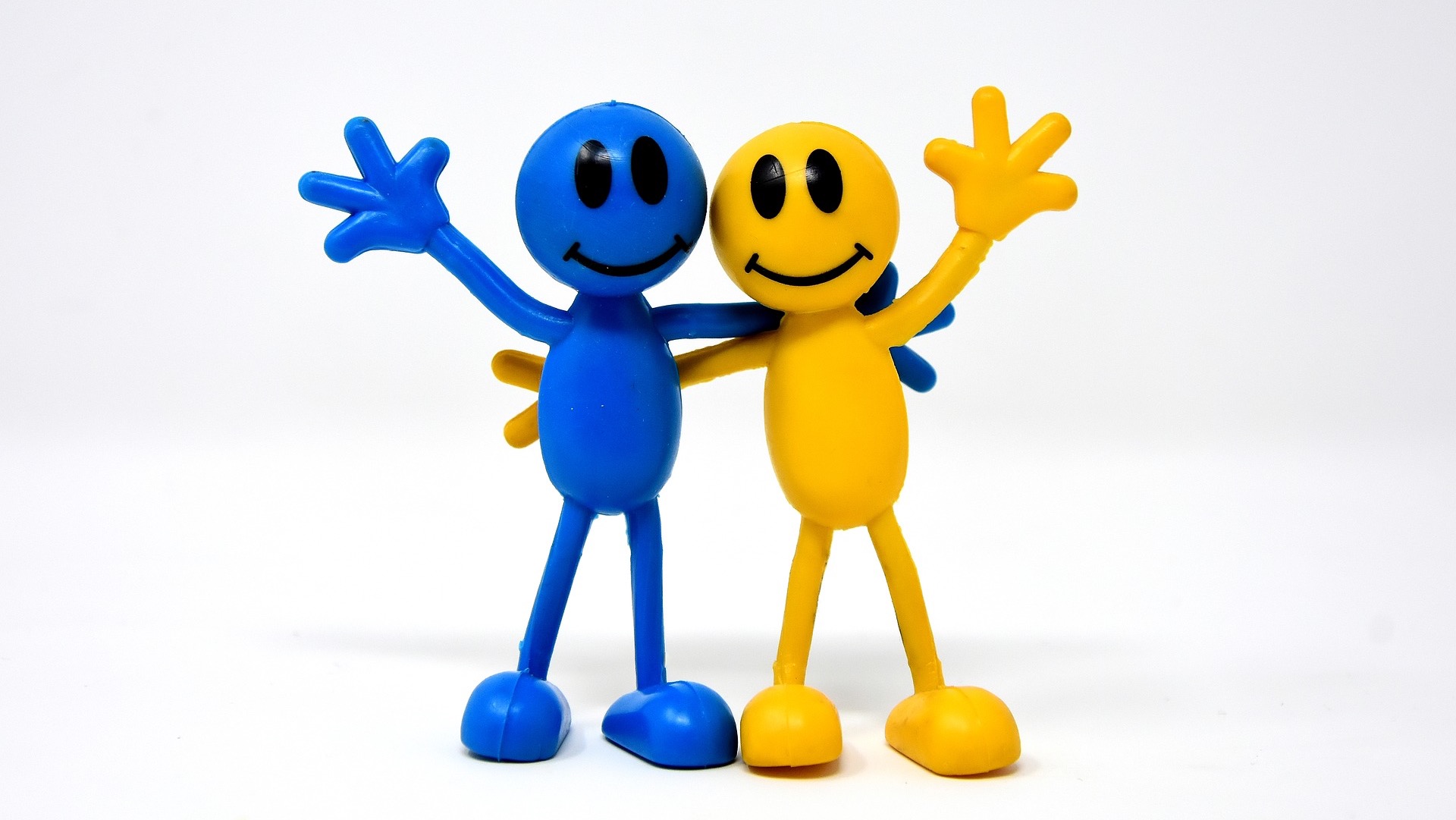 What do you like to do with your friend?
rshp.scot
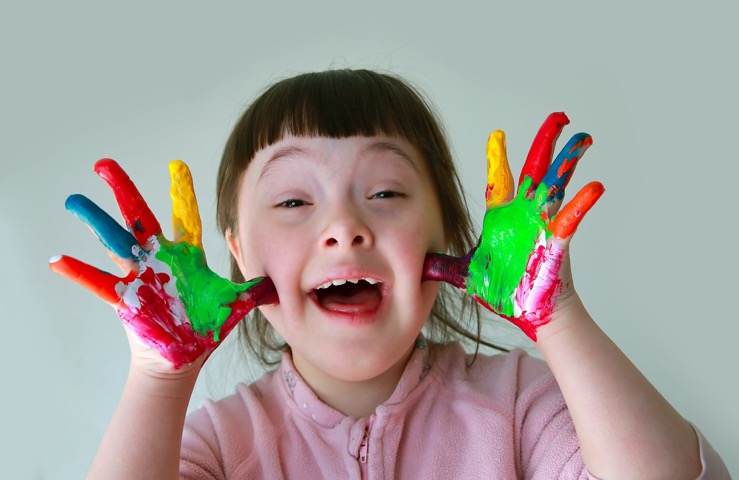 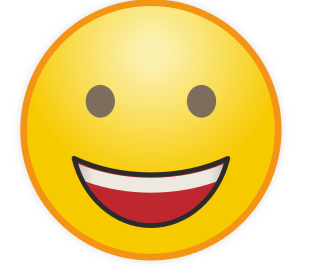 When I am HAPPY I….
rshp.scot
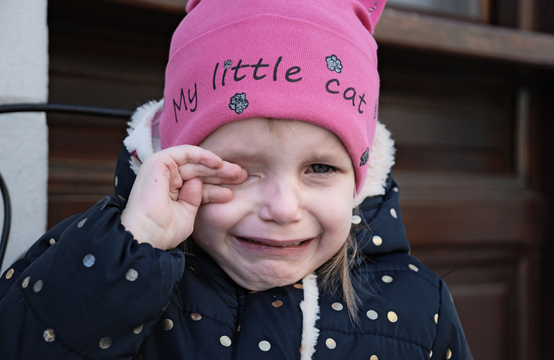 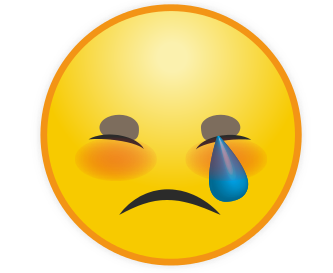 When I am SAD I….
rshp.scot
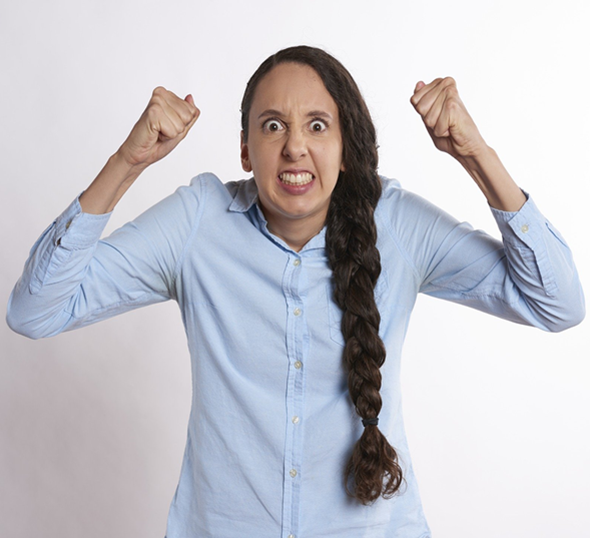 When I am ANNOYED I….
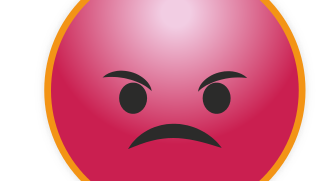 rshp.scot
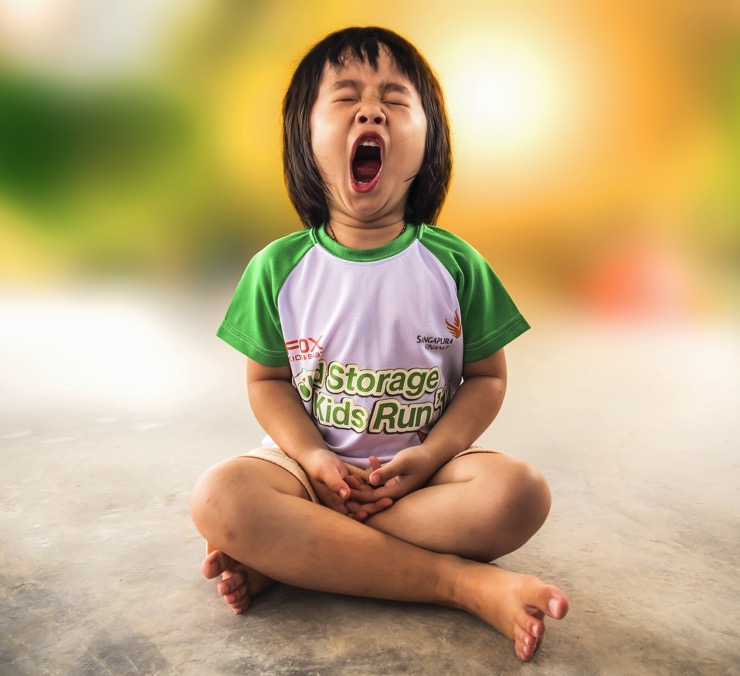 When I am TIRED I….
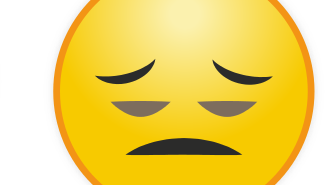 rshp.scot
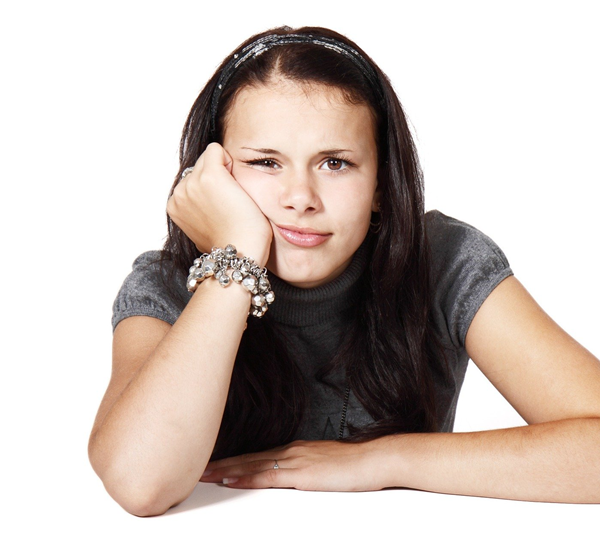 When I am BORED I….
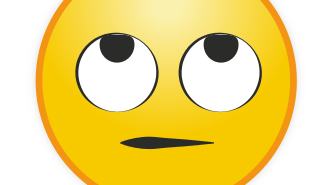 rshp.scot
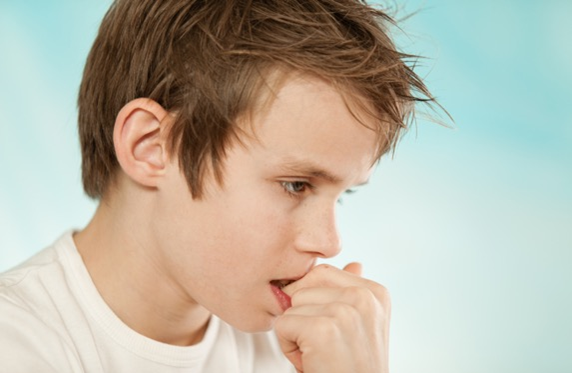 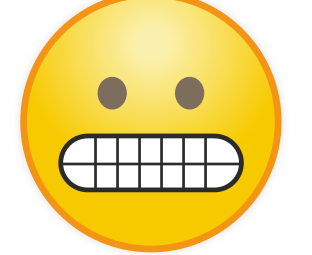 When I am NERVOUS I….
rshp.scot
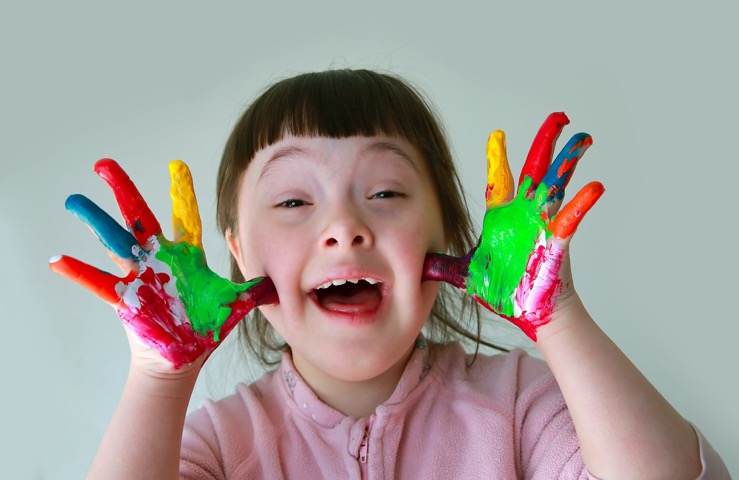 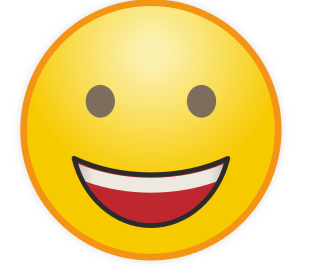 When my friend is HAPPY….
rshp.scot
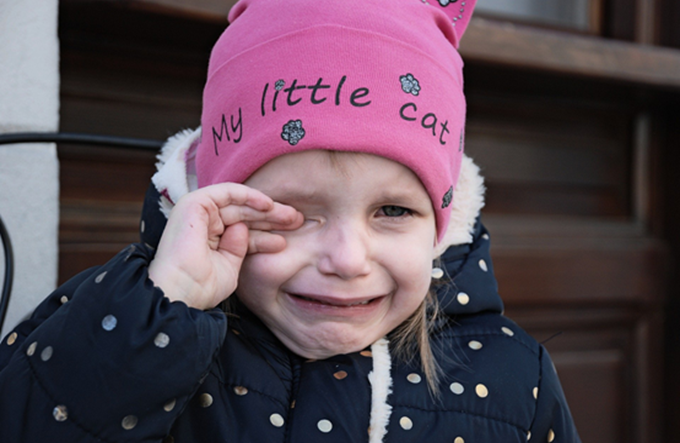 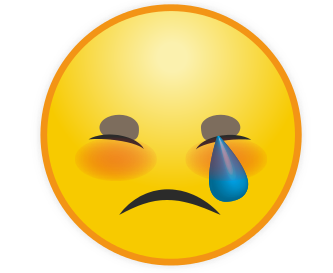 When my friend is SAD….
rshp.scot
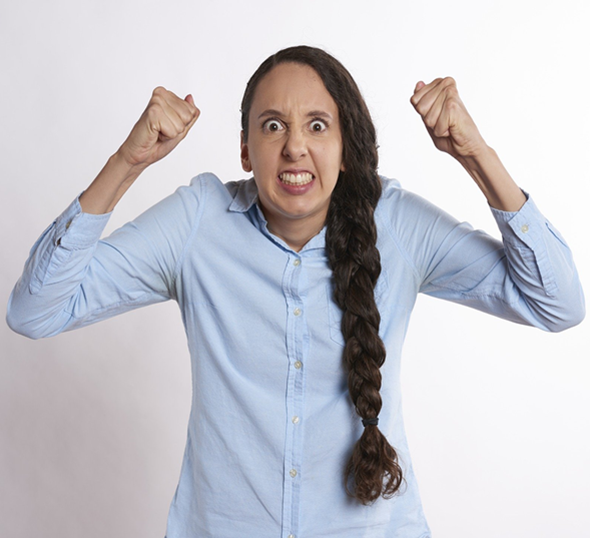 When my friend is ANNOYED….
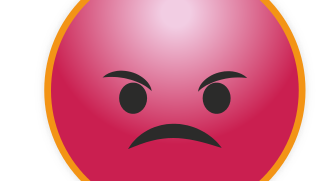 rshp.scot
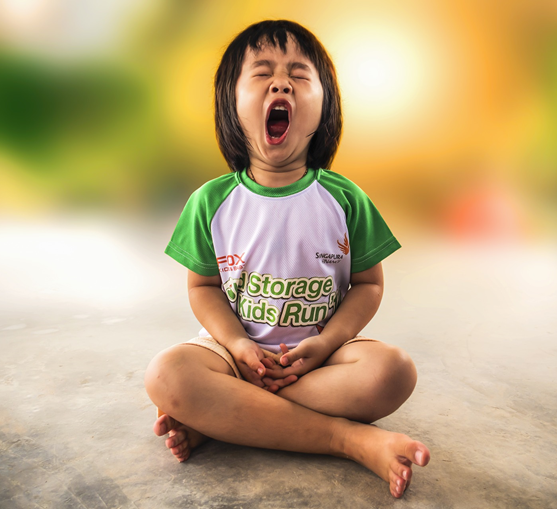 When my friend is TIRED….
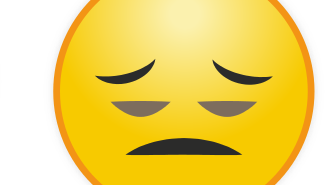 rshp.scot
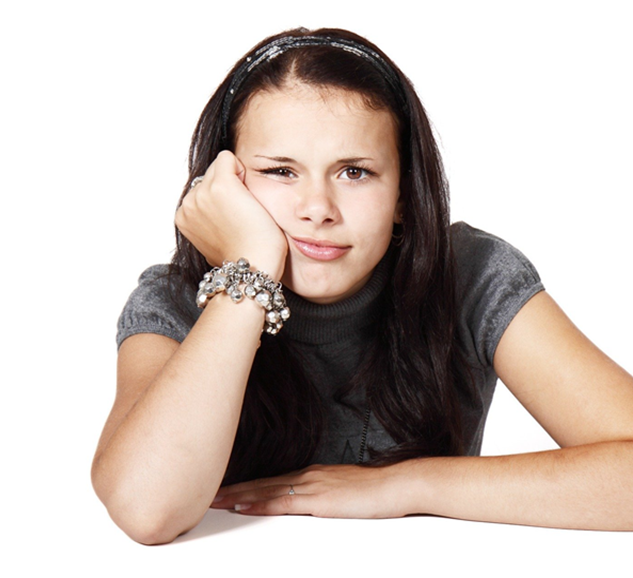 When my friend is BORED….
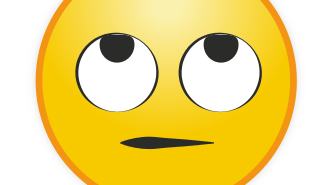 rshp.scot
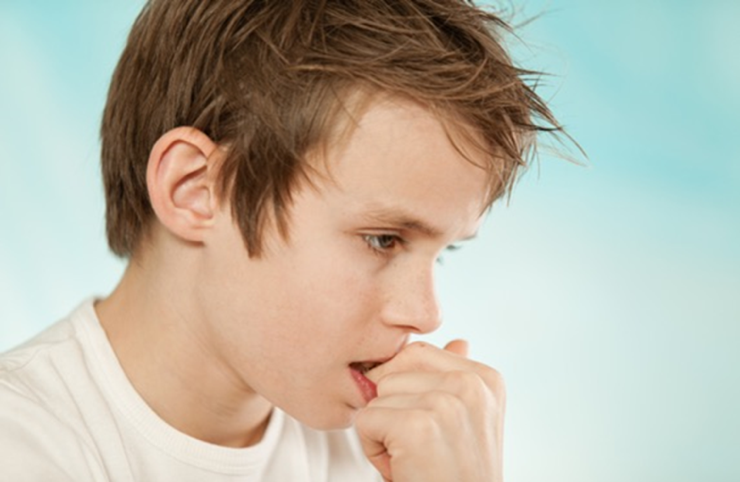 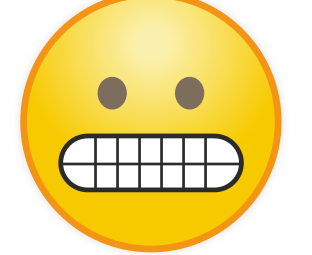 When my friend is NERVOUS….
rshp.scot
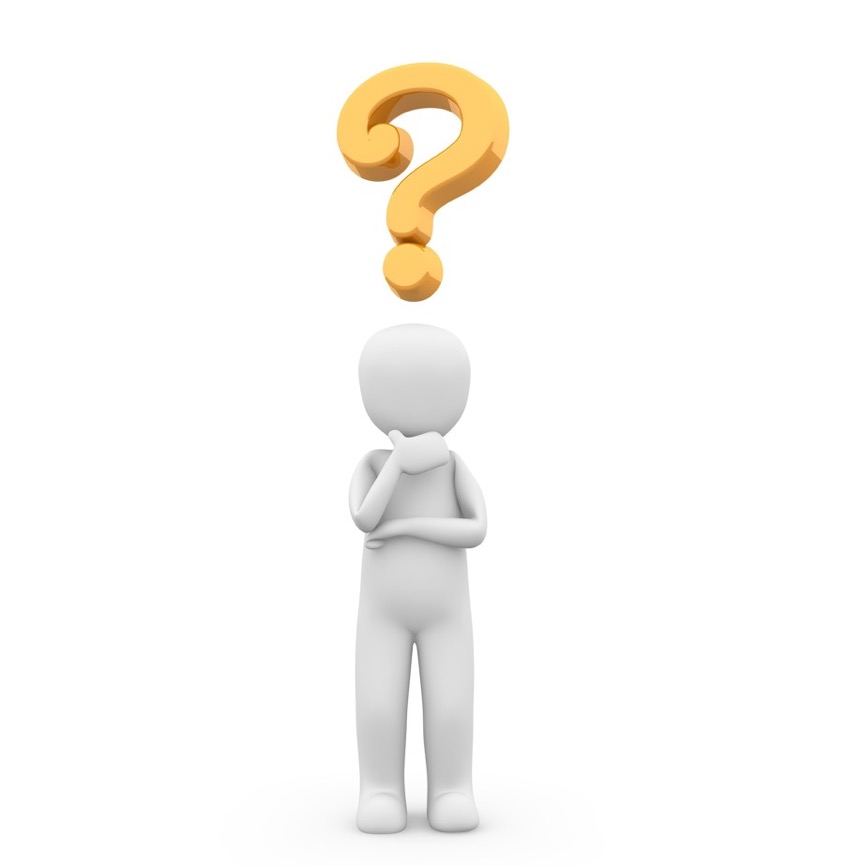 What is empathy? 

Empathy means when you really understand what is happening to another person and how they feel. 

There is an expression that helps us understand what we mean by empathy: empathy is ‘to put yourself in someone else’s shoes’.
rshp.scot
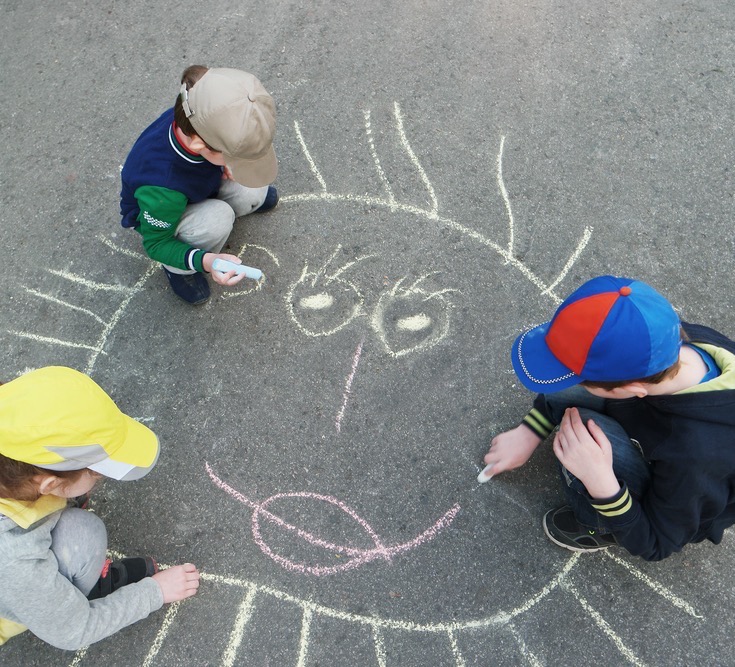 What does being kind mean to you?
rshp.scot
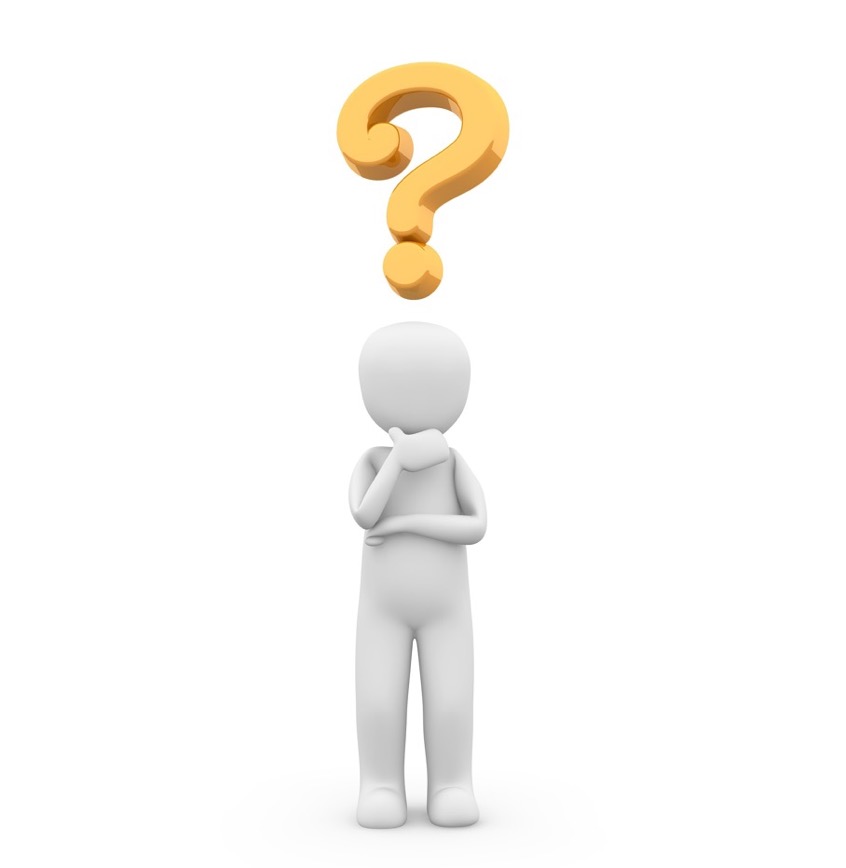 What is kindness? 

Kindness is when you are friendly and think about other people’s feelings. Kindness is about being good and considerate in what you say to others and what you do for them.
rshp.scot
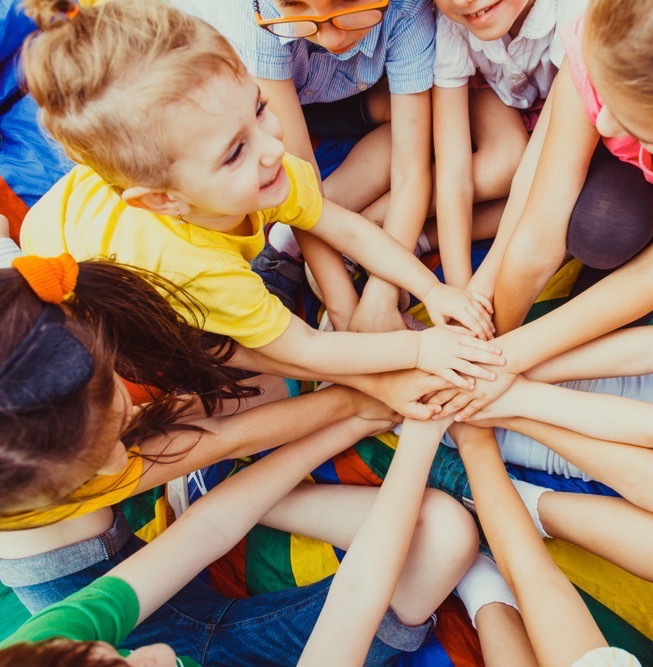 Talking about kindness
Who were you kind to? 
What did you do that was kind? 
How did it make the person feel? 
How did being kind make you feel?
rshp.scot
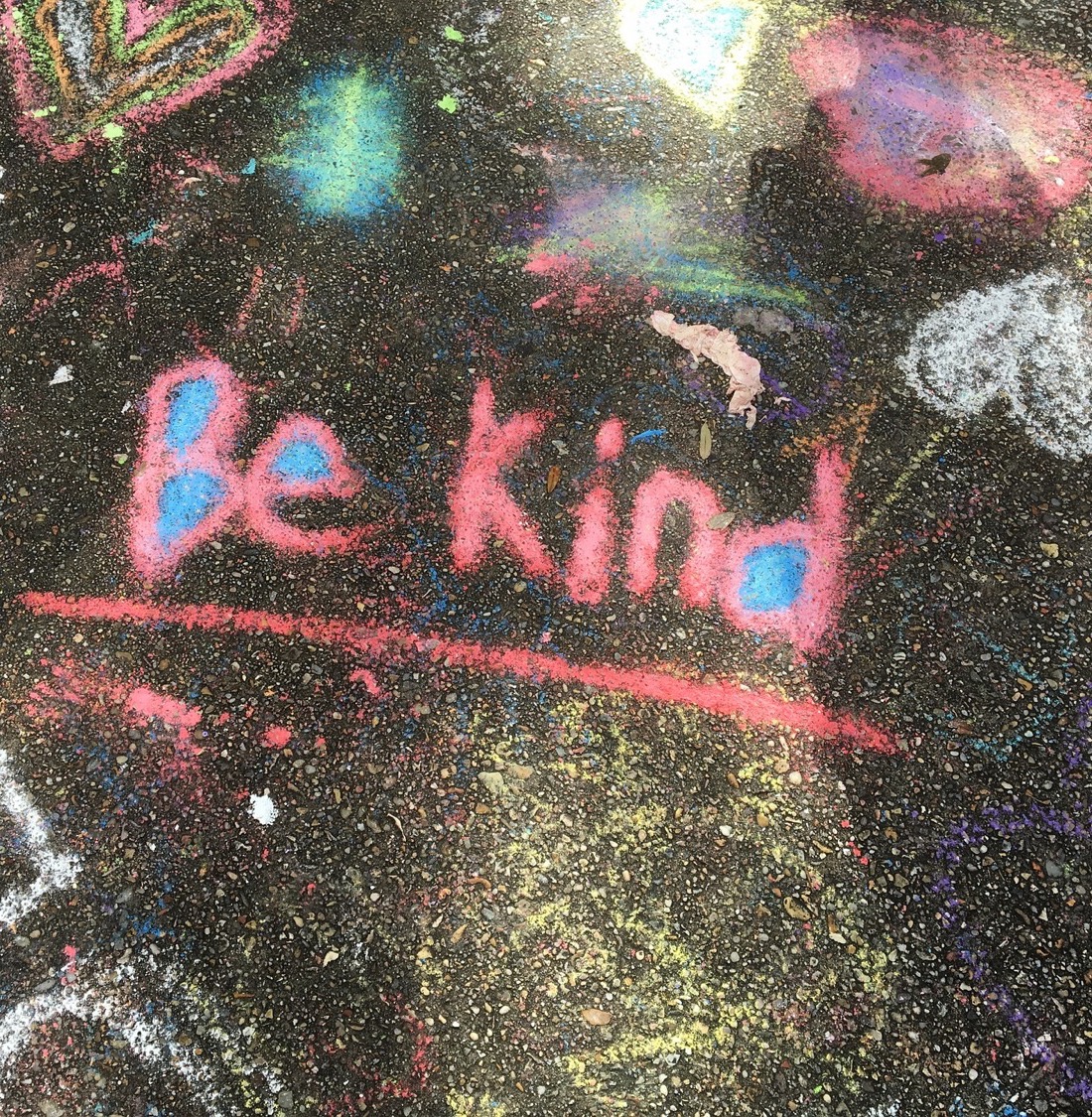 Activity
We are being kind.

Make a list of all the things you can to do to be kind to others
rshp.scot
Kindness: additional images
rshp.scot
rshp.scot
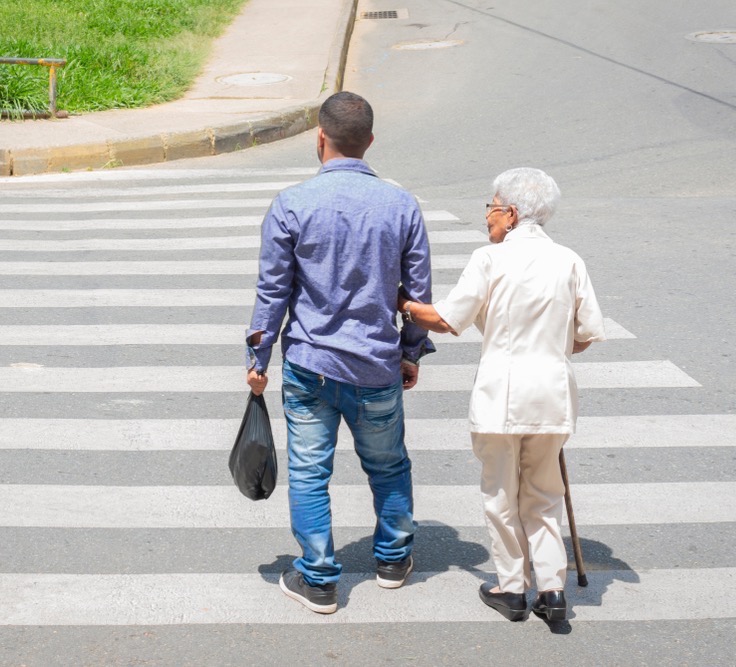 rshp.scot
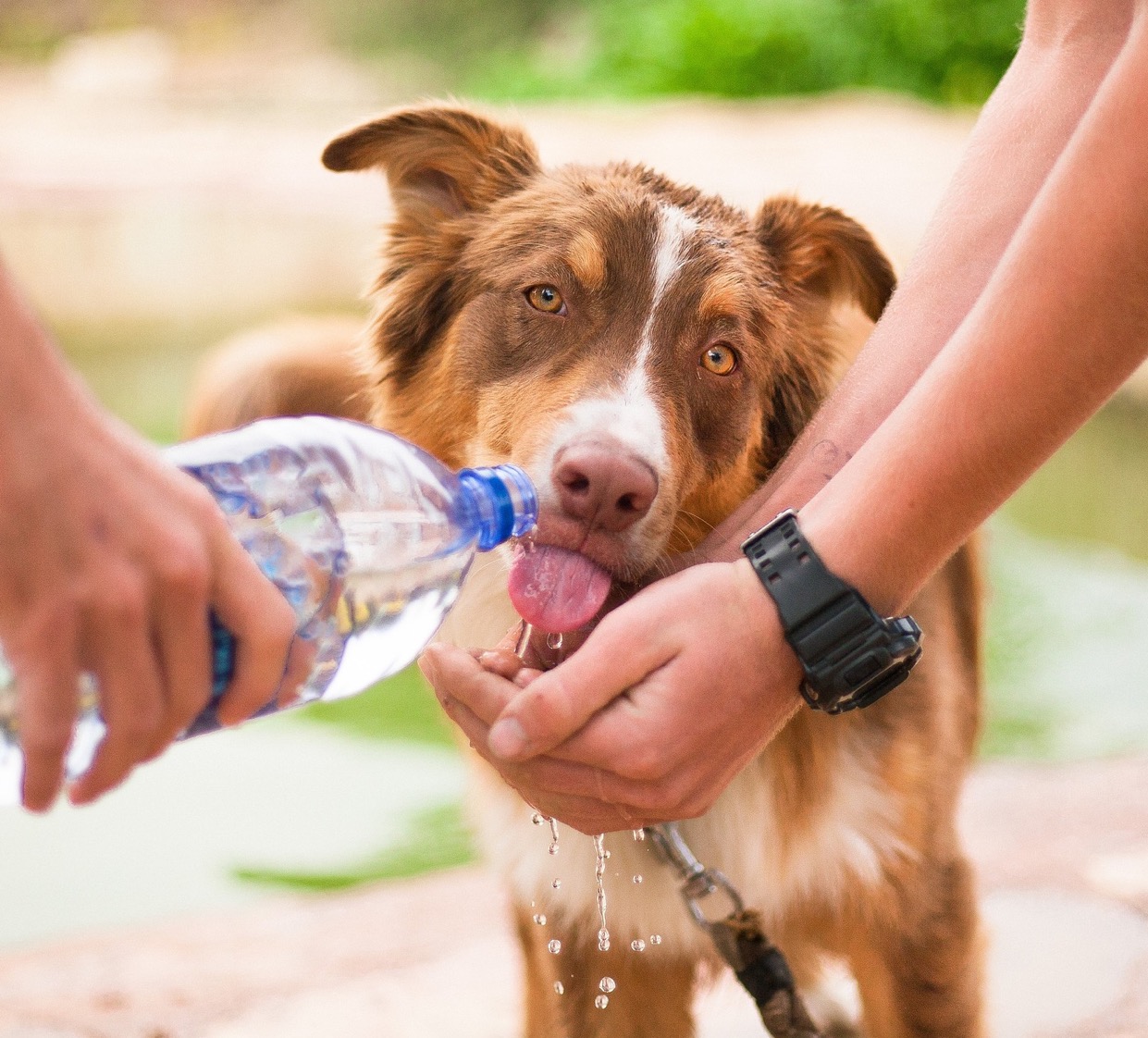 rshp.scot
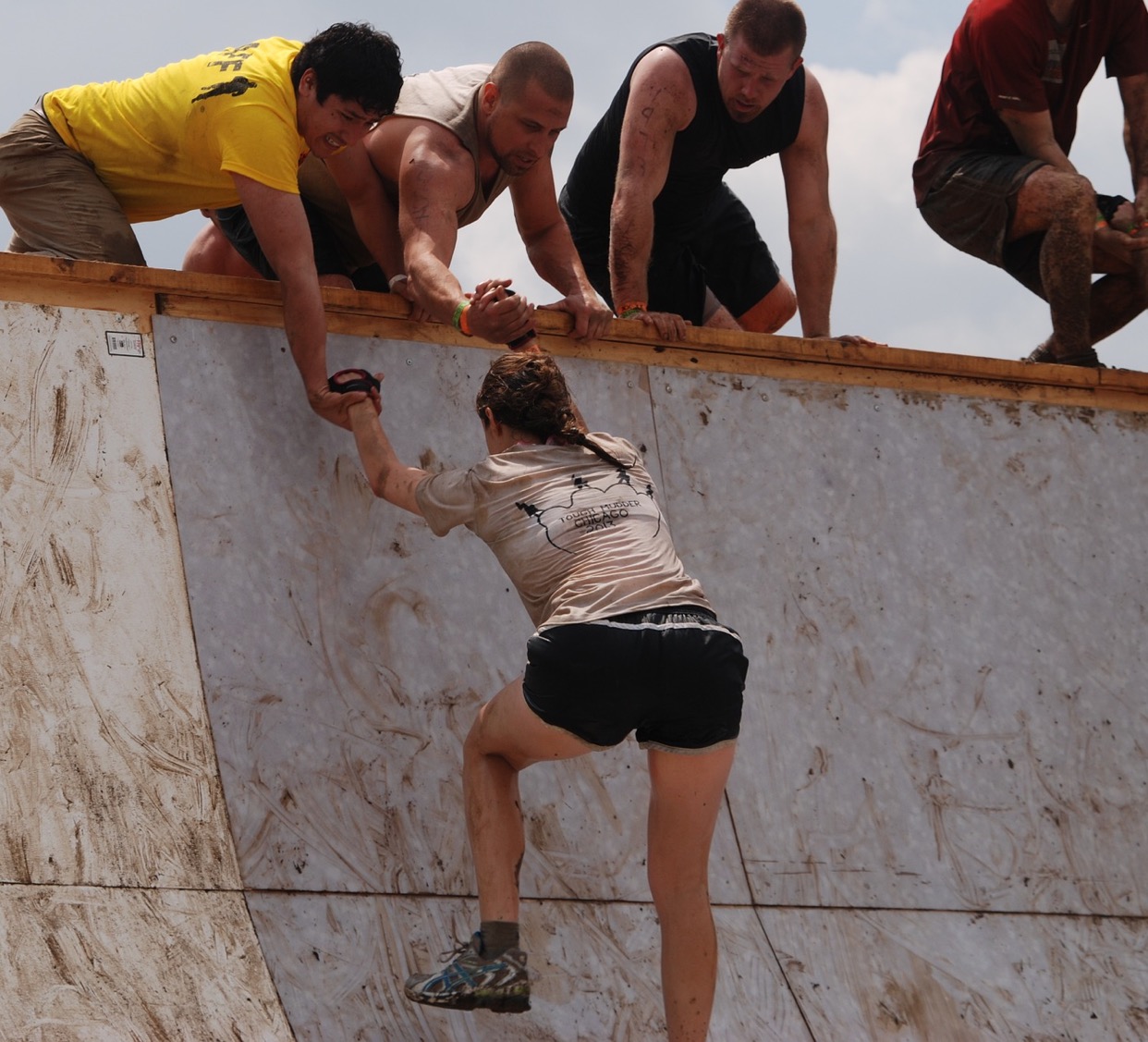 rshp.scot
rshp.scot
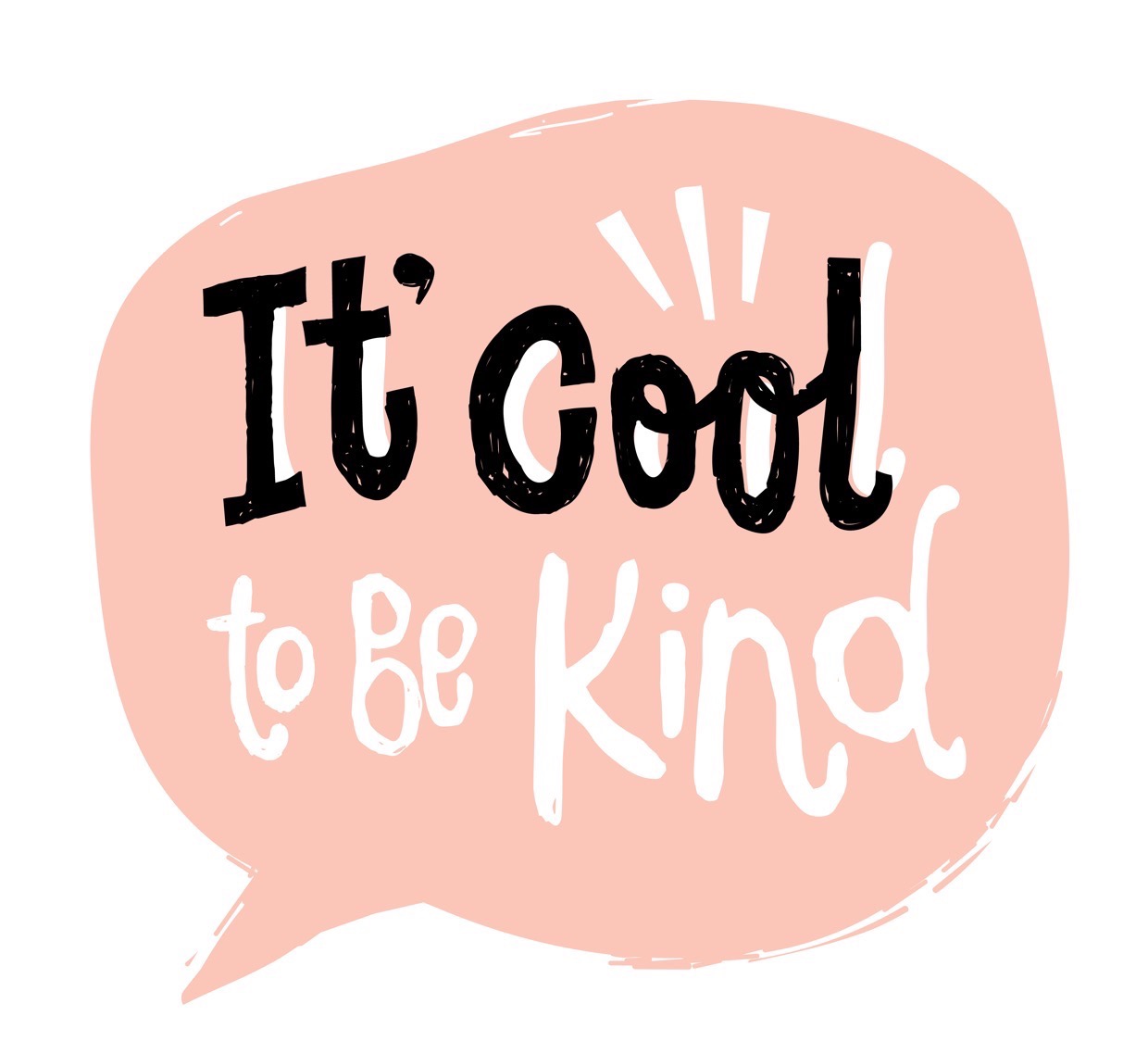 rshp.scot